RSE Parents’ Information Evening
[Speaker Notes: Ref to appendix]
Aims
To give an overview of what RSE is and what the government legislation on it is. 
To give an overview of how RSE is taught at Pleckgate.
Introductions
Mrs Jenny Savage- Head of RE 

Mrs Shabnum Makda- Parent governor and year 5 teacher at Roe Lee Park Primary School.
What is RSE?
RSE stands for Relationships and Sex Education. 

The government brought in a new RSE curriculum in September 2020 and made the ‘Relationships’ part of it compulsory. 

The sex education elements are not compulsory and parents have a right to withdraw their child from it.  (Excluding the elements covered in science lessons)
[Speaker Notes: Ref to appendix]
RSE is “lifelong learning about physical, moral and emotional development. It is about the understanding of the importance of marriage and family life, stable and loving relationships, respect, love and care. It is about the teaching of sex, sexuality and sexual health.” (RSE Guidance, DfEE 0116/2000, para. 9 page 5) 

Aims
“The aim of RSE is to give young people the information they need to help them develop healthy, nurturing relationships of all kinds, not just intimate relationships.  It should enable them to know what a healthy relationship looks like and what makes a good friend, a good colleague and a successful marriage or other type of committed relationship.” (Relationships and Sex Education (RSE) and Health Education Statutory Guidance, p.25, para.1)

The aims of relationships and sex education (RSE) at our school are to:

Foster self-esteem, self-awareness and a sense of personal moral responsibility
Encourage self-respect and consideration for others
Help develop skills in communication, decision-making and assertiveness
Prepare students to avoid unnecessary risks and dangers
How we are implementing RSE at Pleckgate.
We have decided the embed the elements of the new RSE curriculum in our existing whole school curriculum. Majority of these elements are covered in: 

- PSHE (through tutor activities, assemblies and super learning days)
- Religious Education
- Science
- ICT
[Speaker Notes: Ref to appendix]
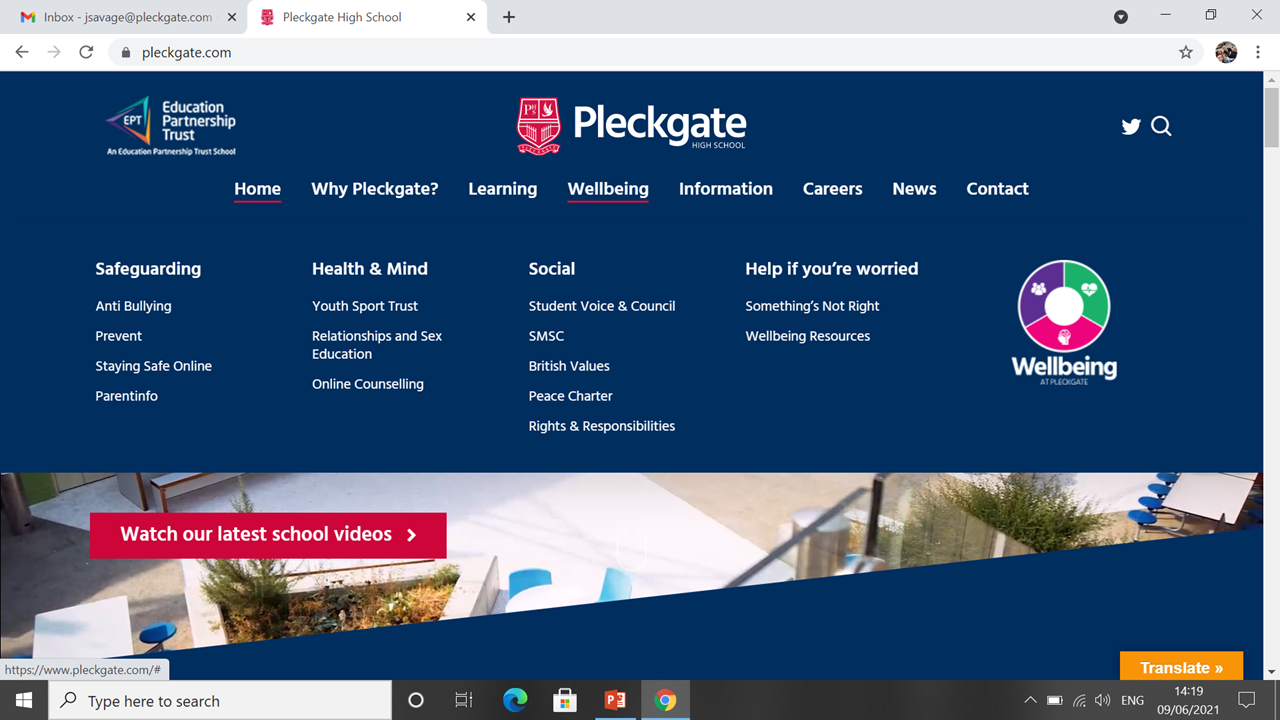 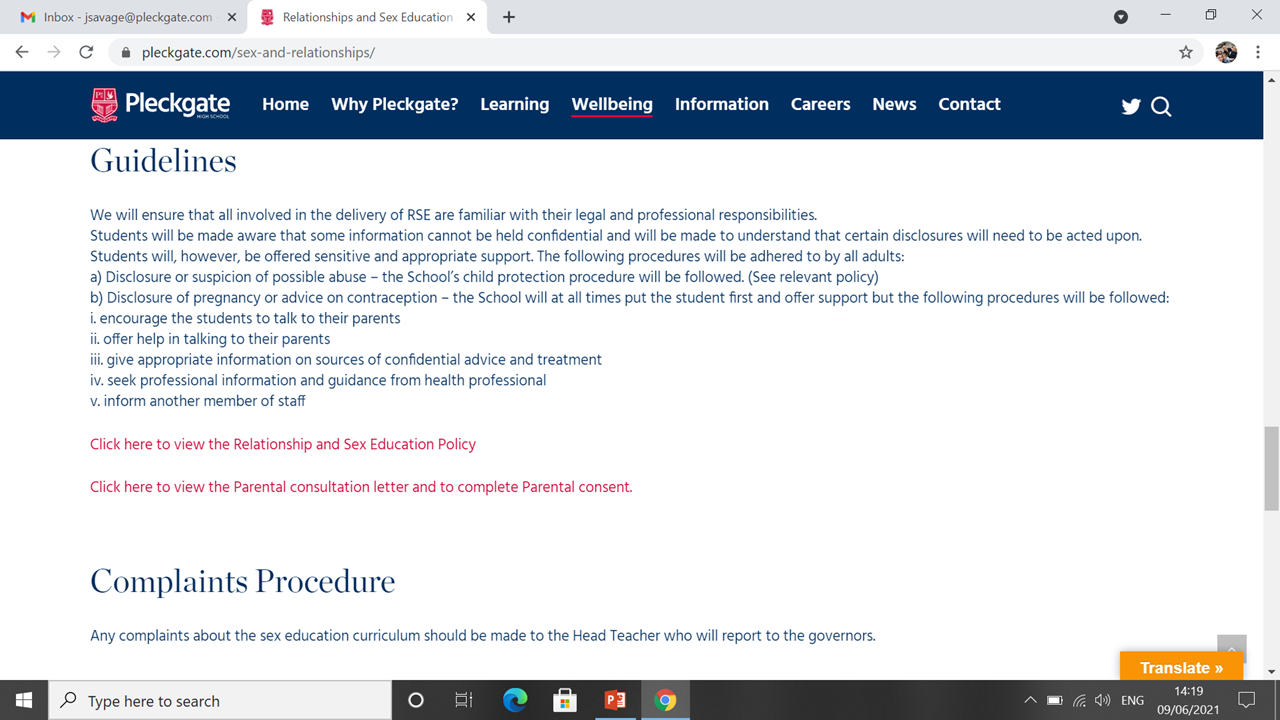 What is actually included in the ‘Sex Education’ part of Relationships and Sex Education?
Why does this need to be taught in school?
In today’s multi-media society, young people are exposed to a vast amount of information about relationships and sex and this can sometimes make an already confusing time seem even more complicated. 

All teaching materials are appropriate to the age and emotional maturity of the pupils concerned and the professionally trained external providers (BROOK) and teachers will present the information in an objective, balanced and sensitive manner.
Questions
Please email jsavage@pleckgate.com.